iCMR in Cardio-Oncology
Juan C. Lopez-Mattei, M.D., FACC, FASE
Assistant Professor of Medicine and Radiology
Co-Director of MD Anderson Cardiac Radiology Services

jlopez9@mdanderson.org
Disclosures
None
I promise I will not talk about LV strain or anthracycline toxicity.
CMR guided biopsy is possible!
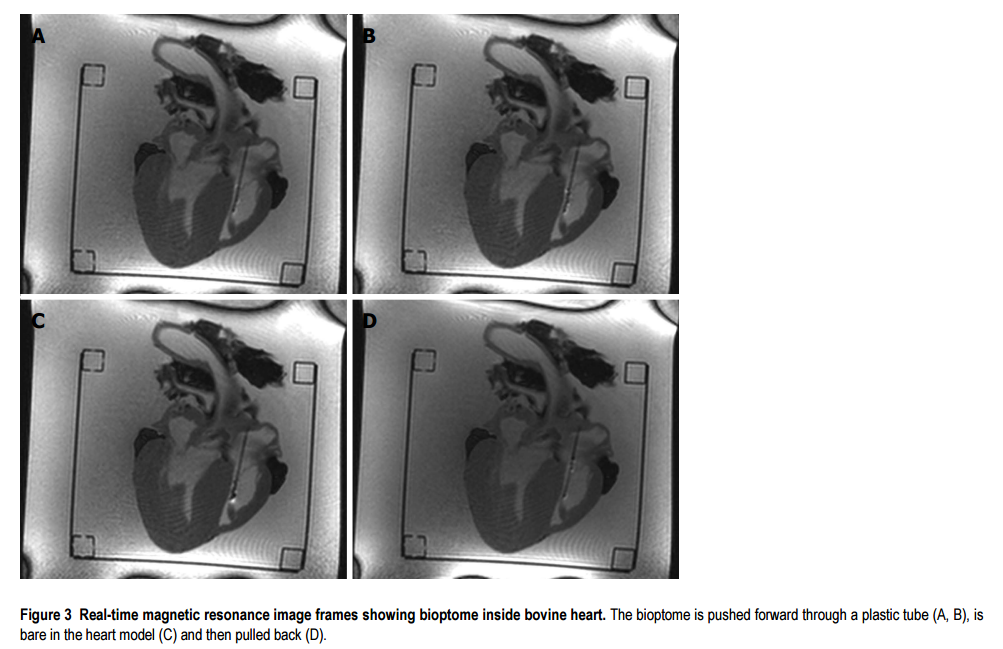 Lossnitzer D, et al. World J Cardiol. 2015 Jul 26;7(7):415-22.
Is LGE directed EMB a good approach?
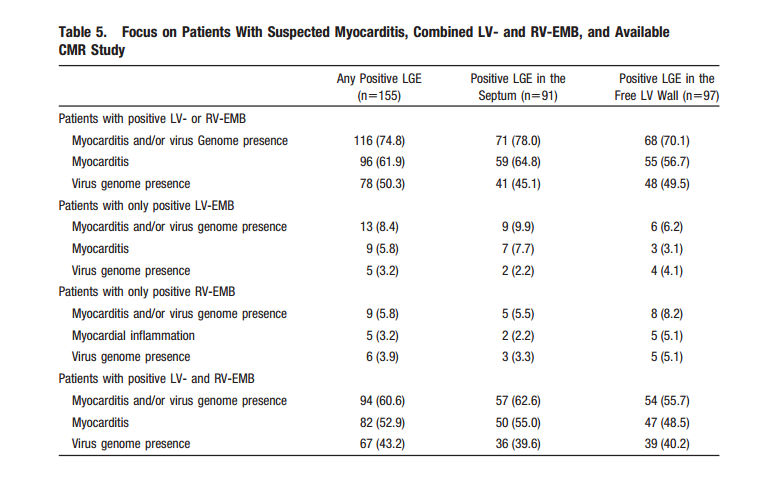 Yilmaz A, et al. Circulation. 2010 Aug 31;122(9):900-9.
Replacement Fibrosis
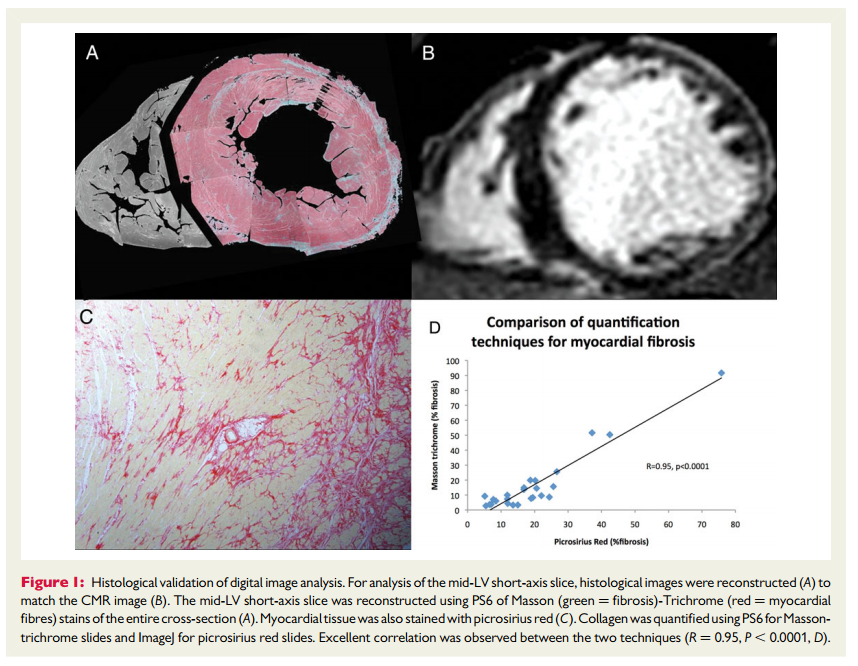 Iles LM, et al. Eur Heart J Cardiovasc Imaging. 2015 Jan;16(1):14-22.
Diffuse Fibrosis
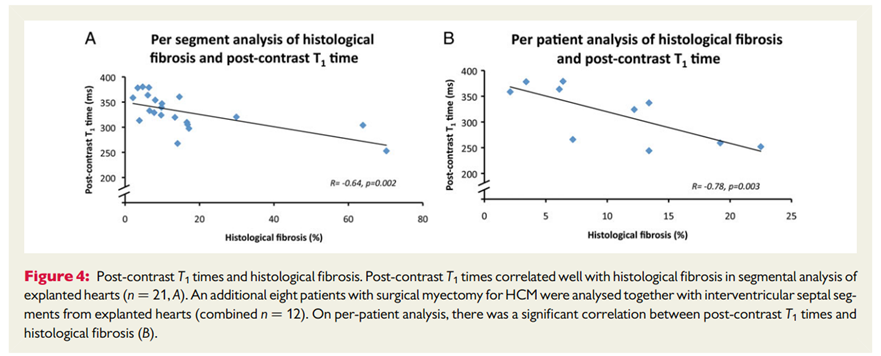 Iles LM, et al. Eur Heart J Cardiovasc Imaging. 2015 Jan;16(1):14-22.
Diffuse inflammation
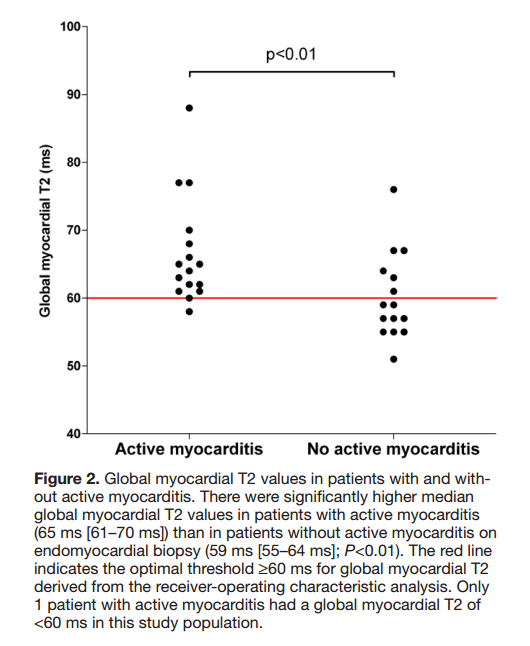 Bohnen S, et al. Circ Cardiovasc Imaging. 2015 Jun;8(6).
The Problem (median age 41 y.o.)
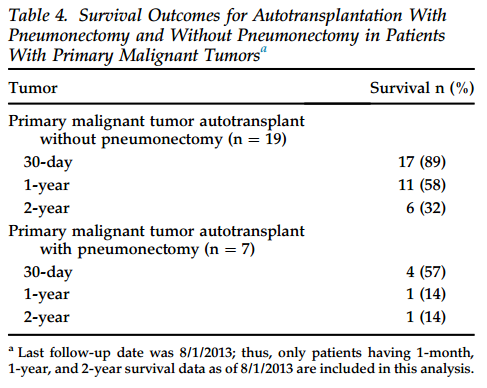 Ramlawi B, et al. Ann Thorac Surg. 2014 Sep;98(3):863-8.
32 y.o. man with bx proven angiosarcoma
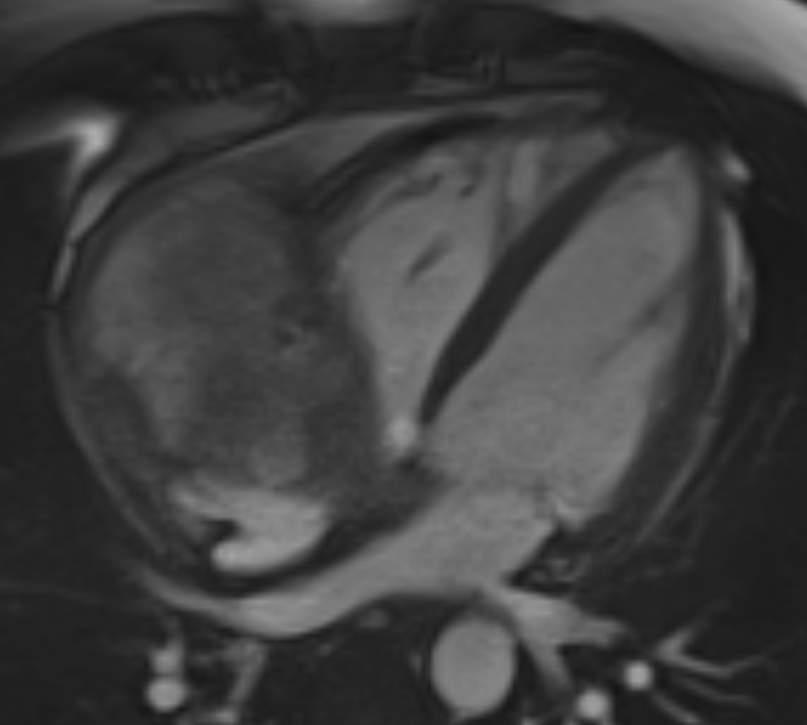 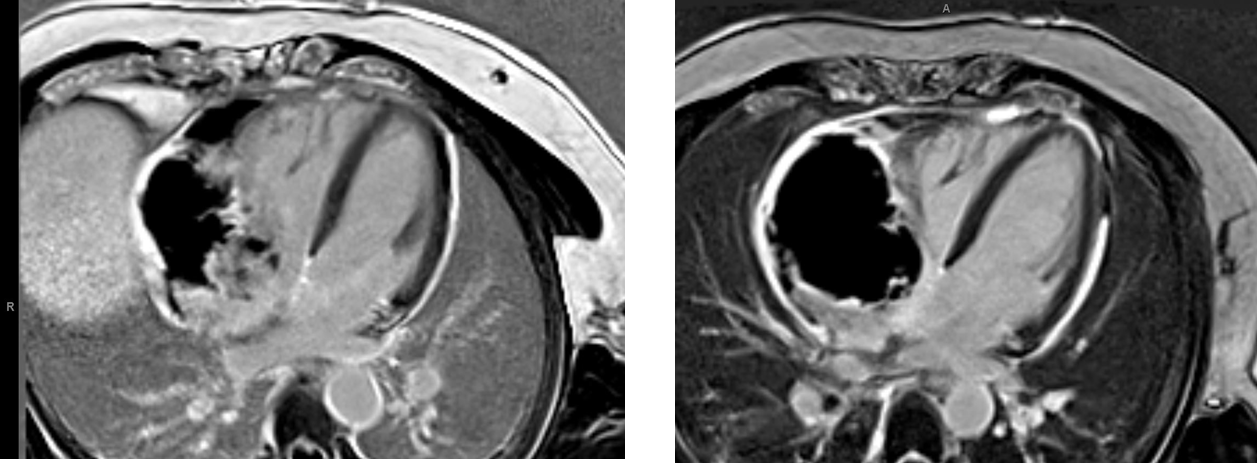 12/9/15
11/2/15
Doxorubicin + ifosfamide (1 cycle)
Prognosis of Breast CA in DCE-MRI
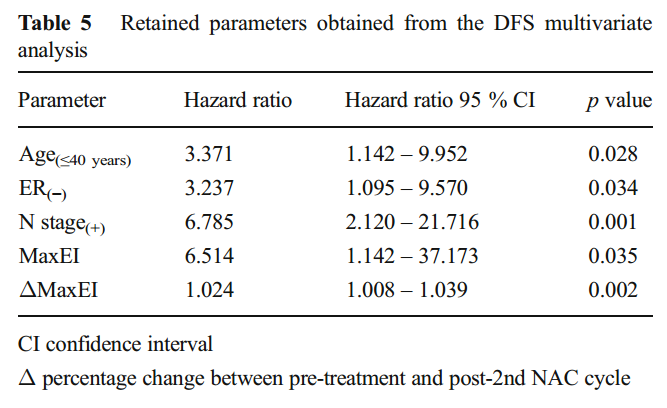 Pickles MD, et al. Eur Radiol. 2015 Apr;25(4):1097-106.
Fluoro and TEE guided tumor bx
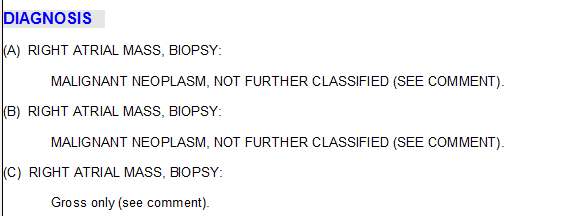 Needs in cardio-oncology to manage cardiac tumors
Better diagnostic strategies
Less invasive approach 
Better therapeutic options
Team Effort
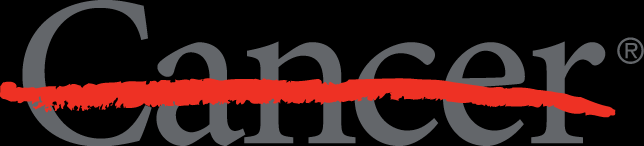 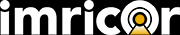 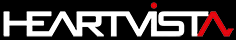 Thank You
Juan C. Lopez-Mattei, M.D., FACC, FASE
jlopez9@mdanderson.org